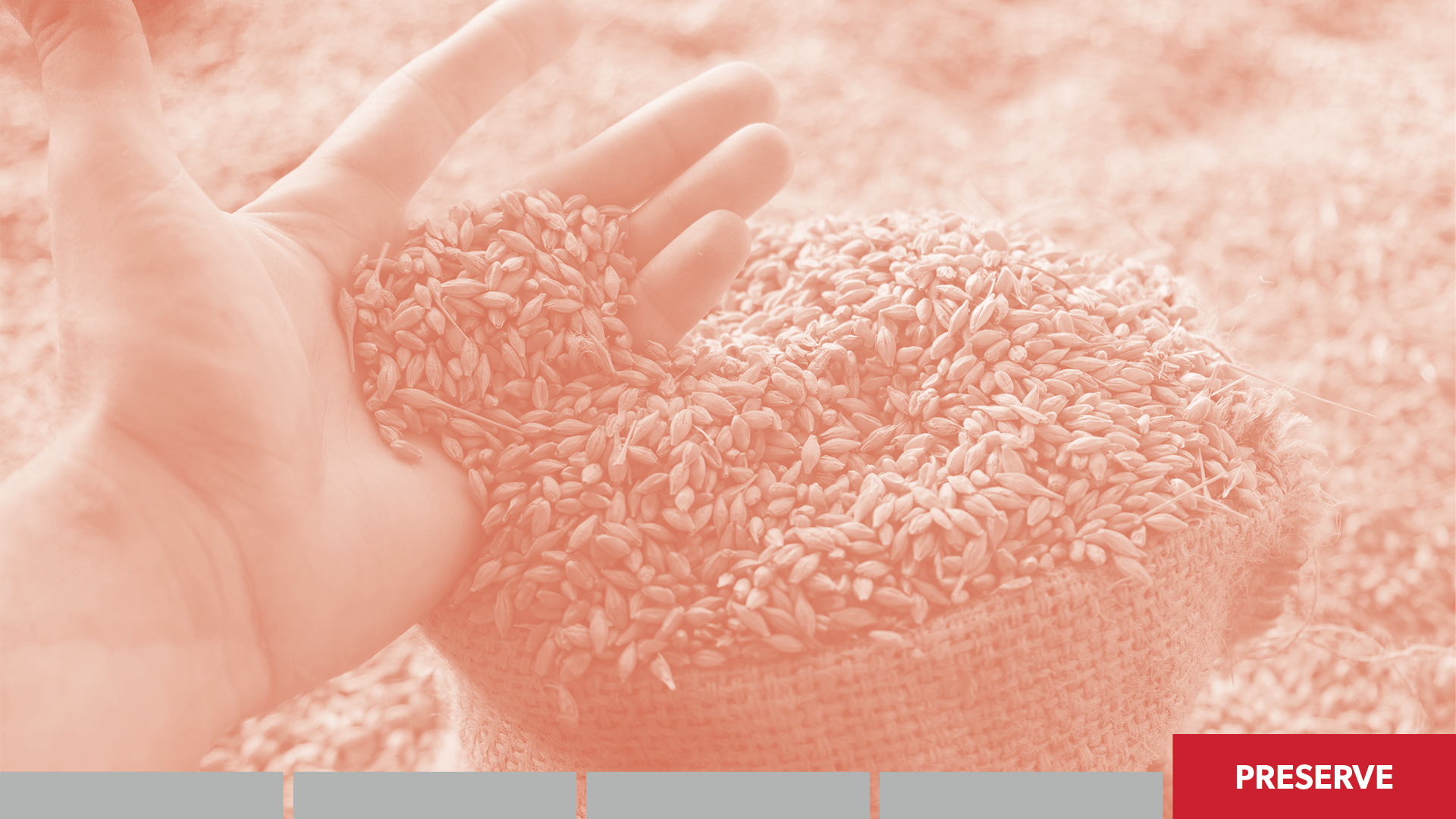 PRÉSERVER
la récolte
Nouveau membre 
Formation de disciple
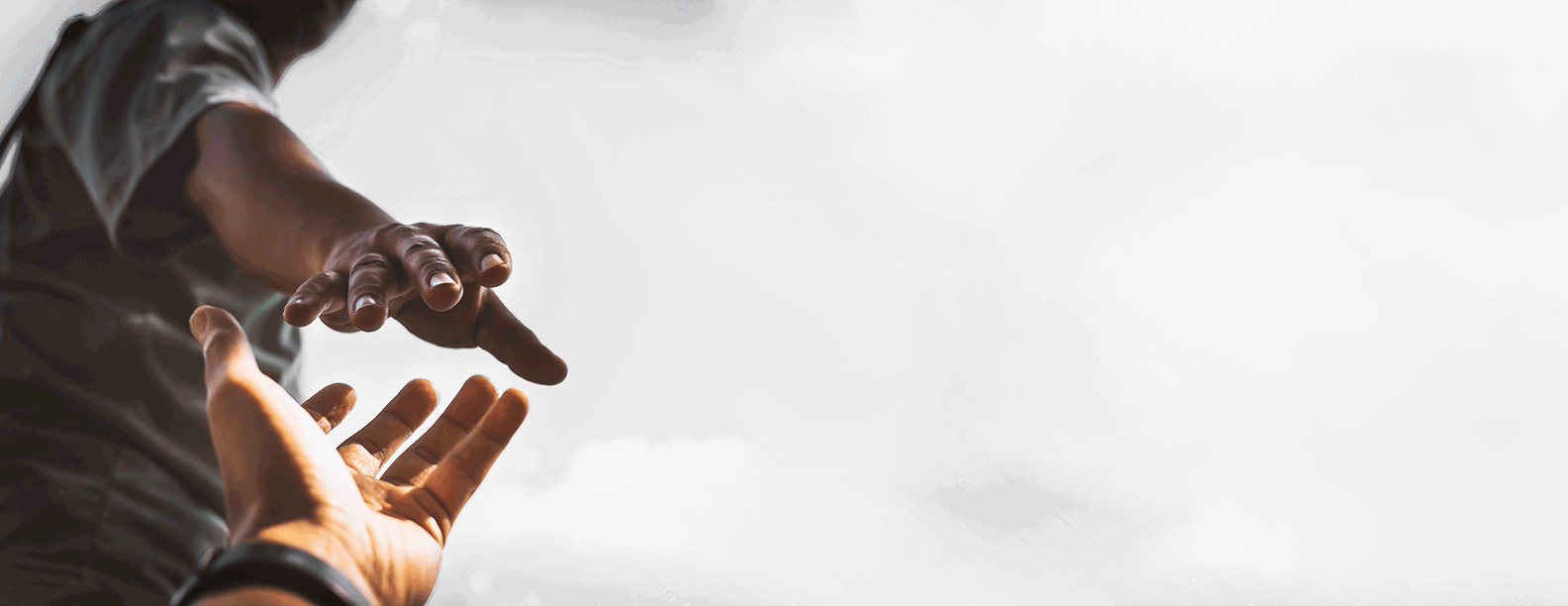 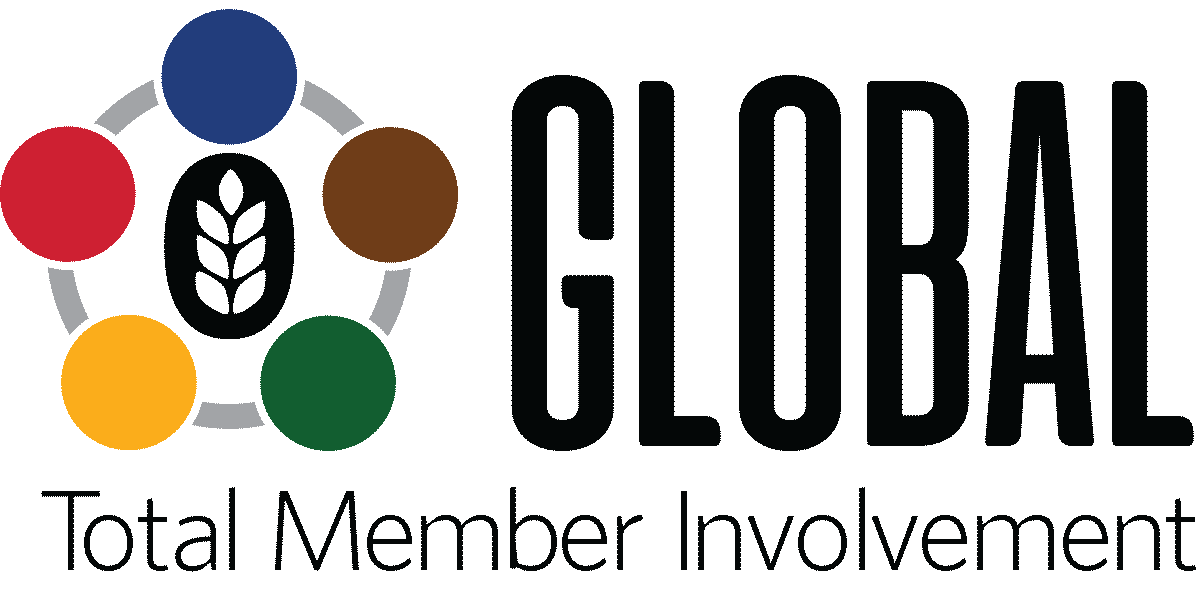 TOUT MEMBRE IMPLIQUÉ
Une stratégie biblique pour l'évangélisation par la formation de disciples
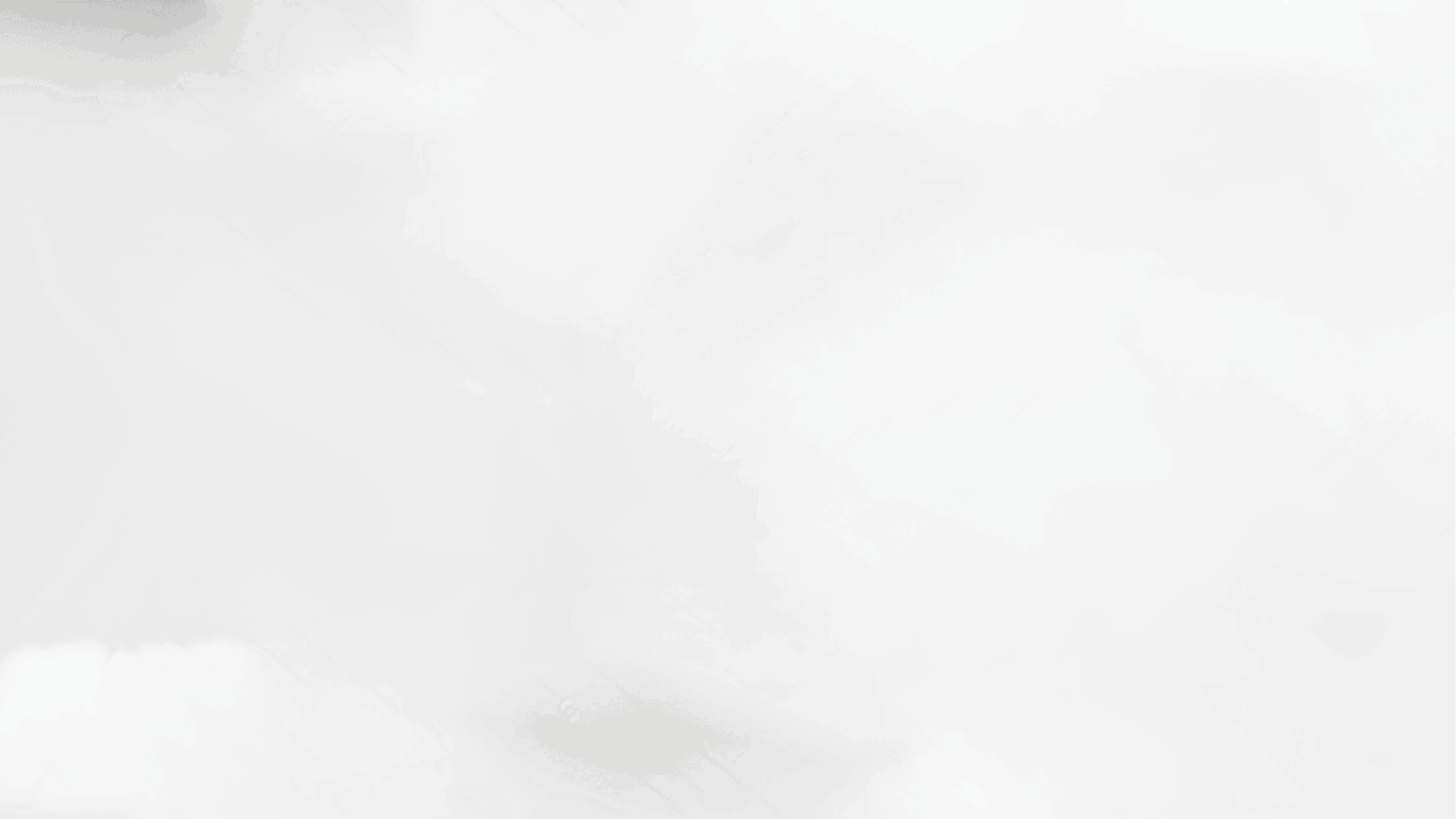 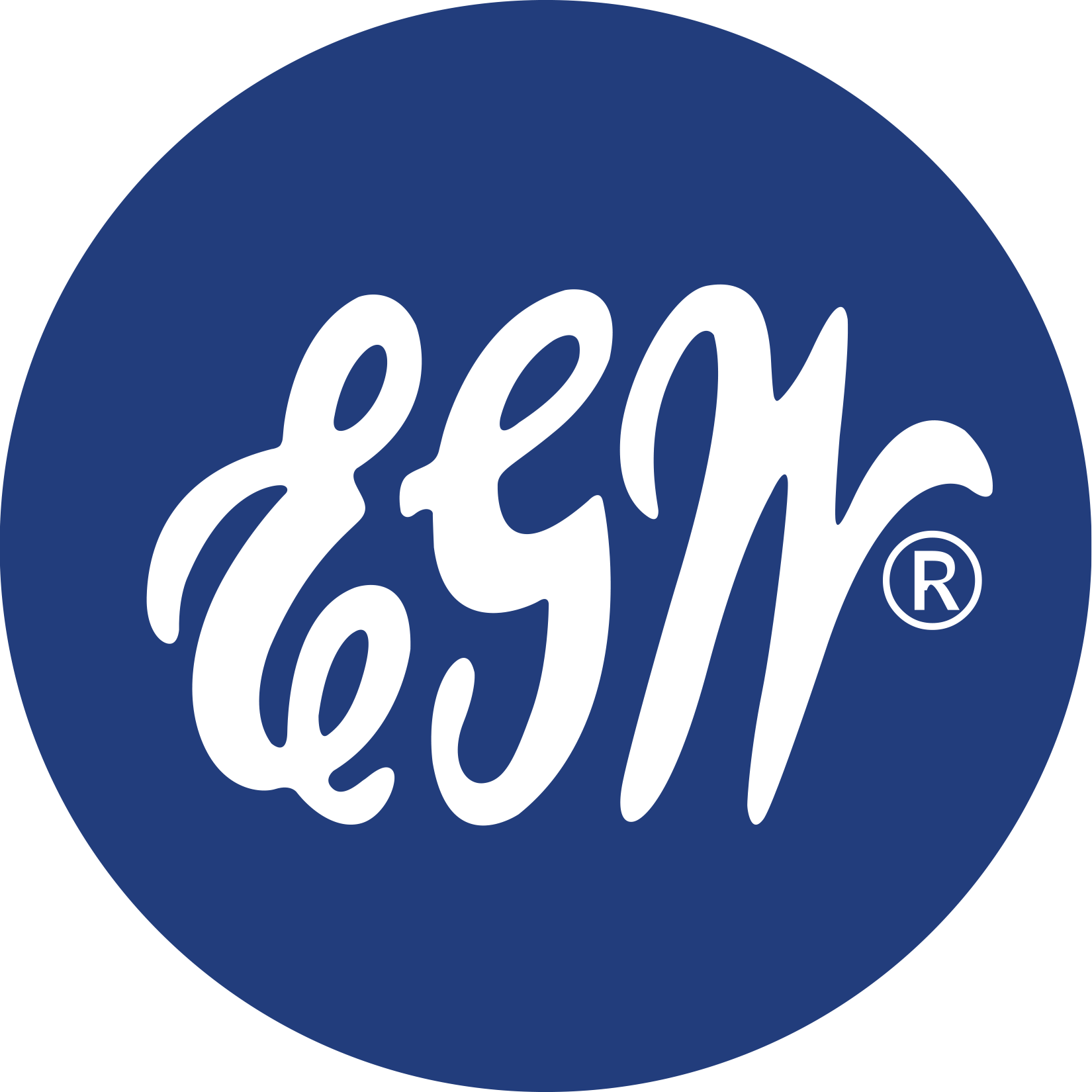 "Le véritable caractère de l'Église se mesure non pas à la haute profession qu'elle fait, non pas aux noms inscrits sur ses livres, mais à ce qu'elle fait réellement pour le Maître, au nombre de ses ouvriers persévérants et fidèles". 
Ouvriers de l'Évangile, p. 200
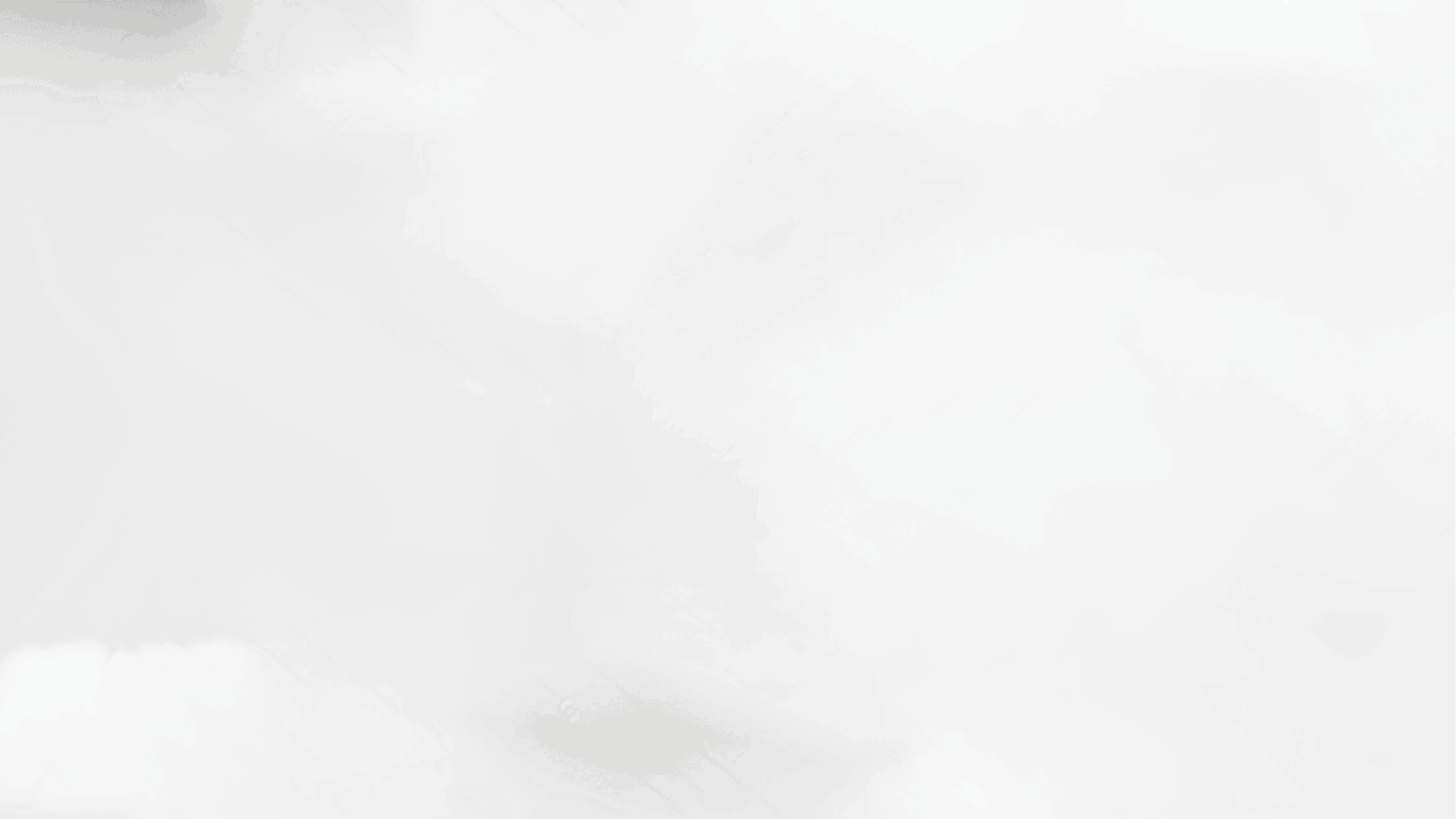 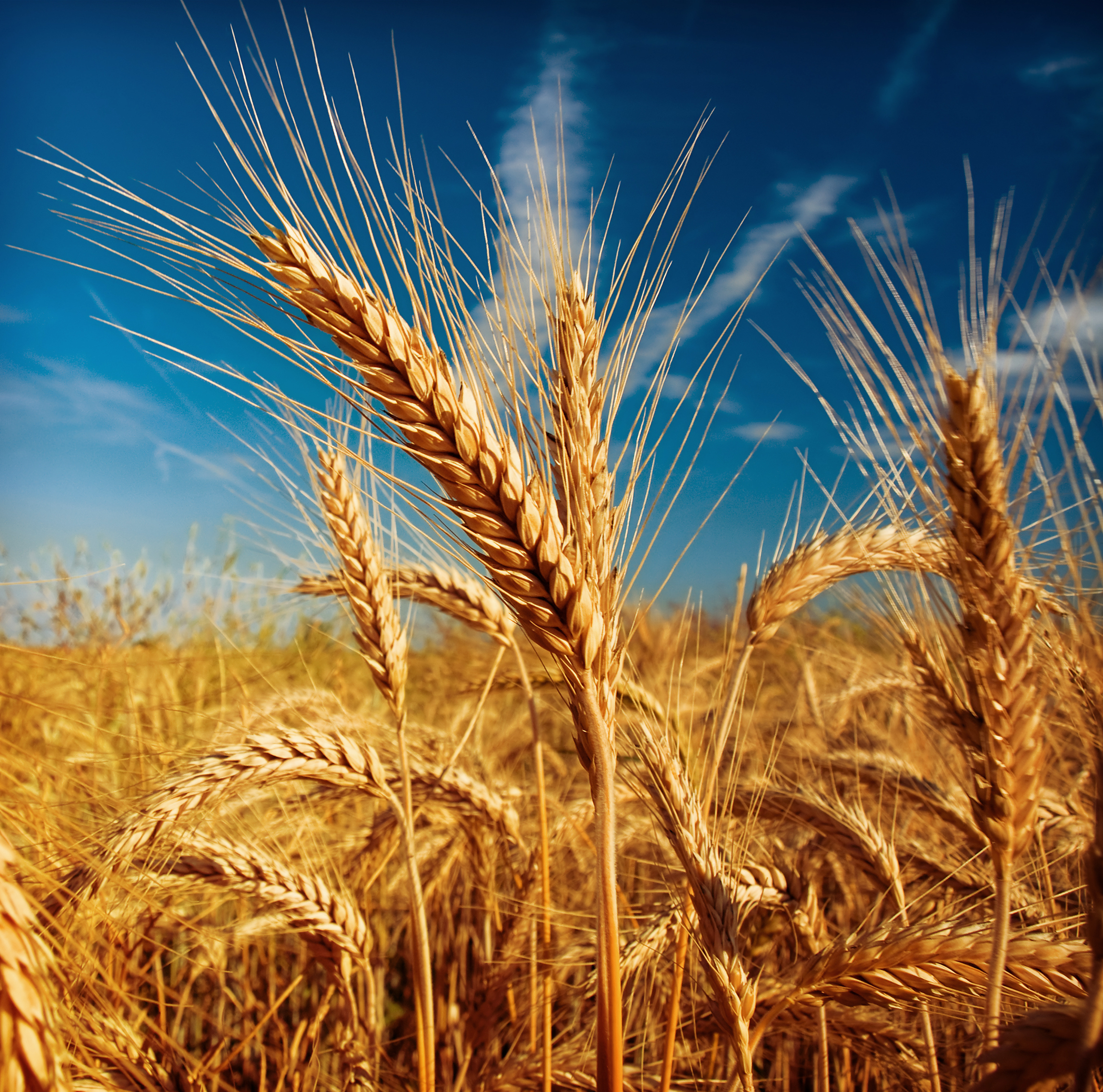 PARTICIPATION TOTALE DES MEMBRES
Le nombre de MEMBRES 
n'est pas synonyme de succès.
Le nombre d’OUVRIERS 
est synonyme de succès.
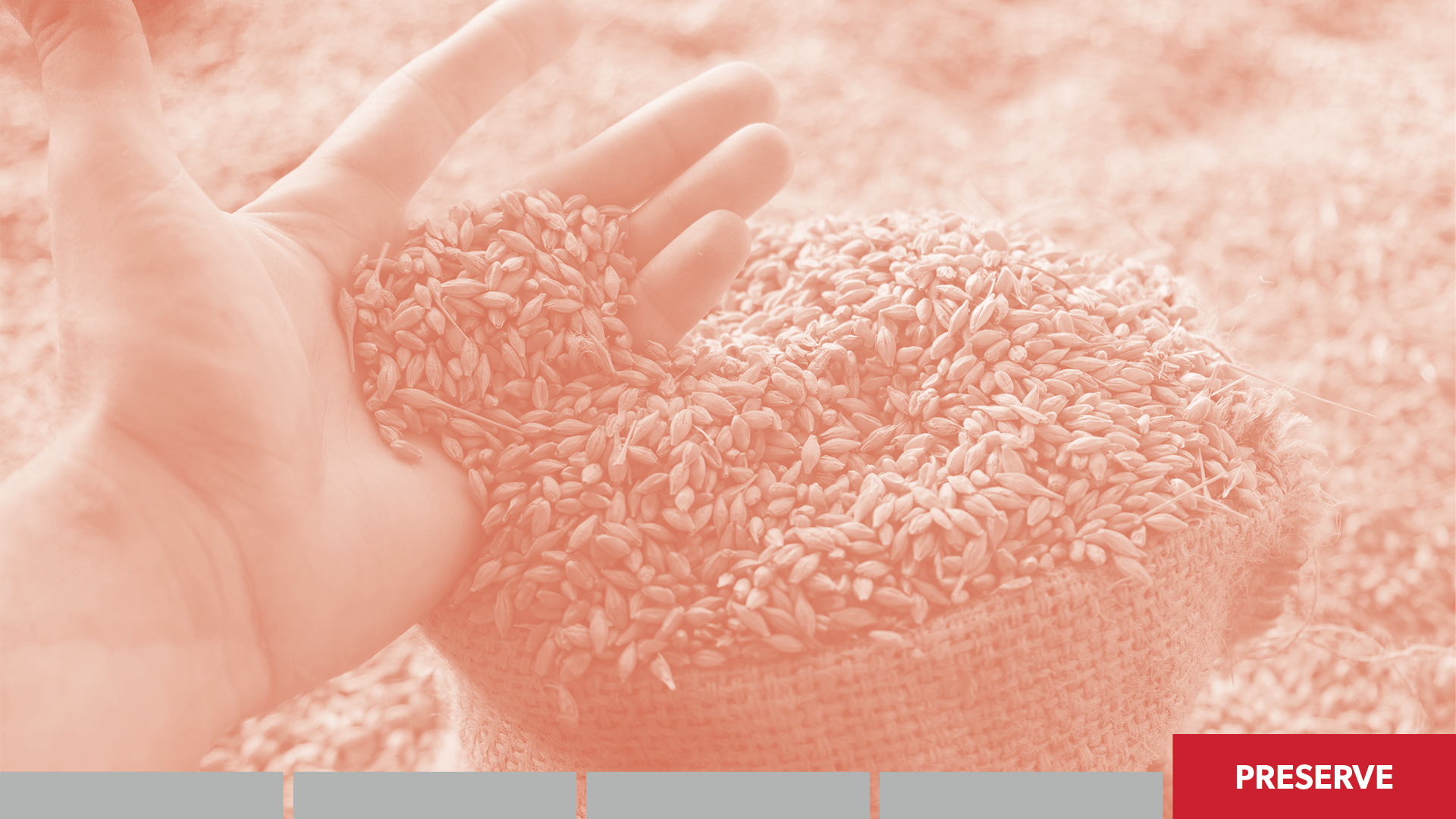 PRÉSERVER
la récolte
Nouveau membre 
Formation de disciple
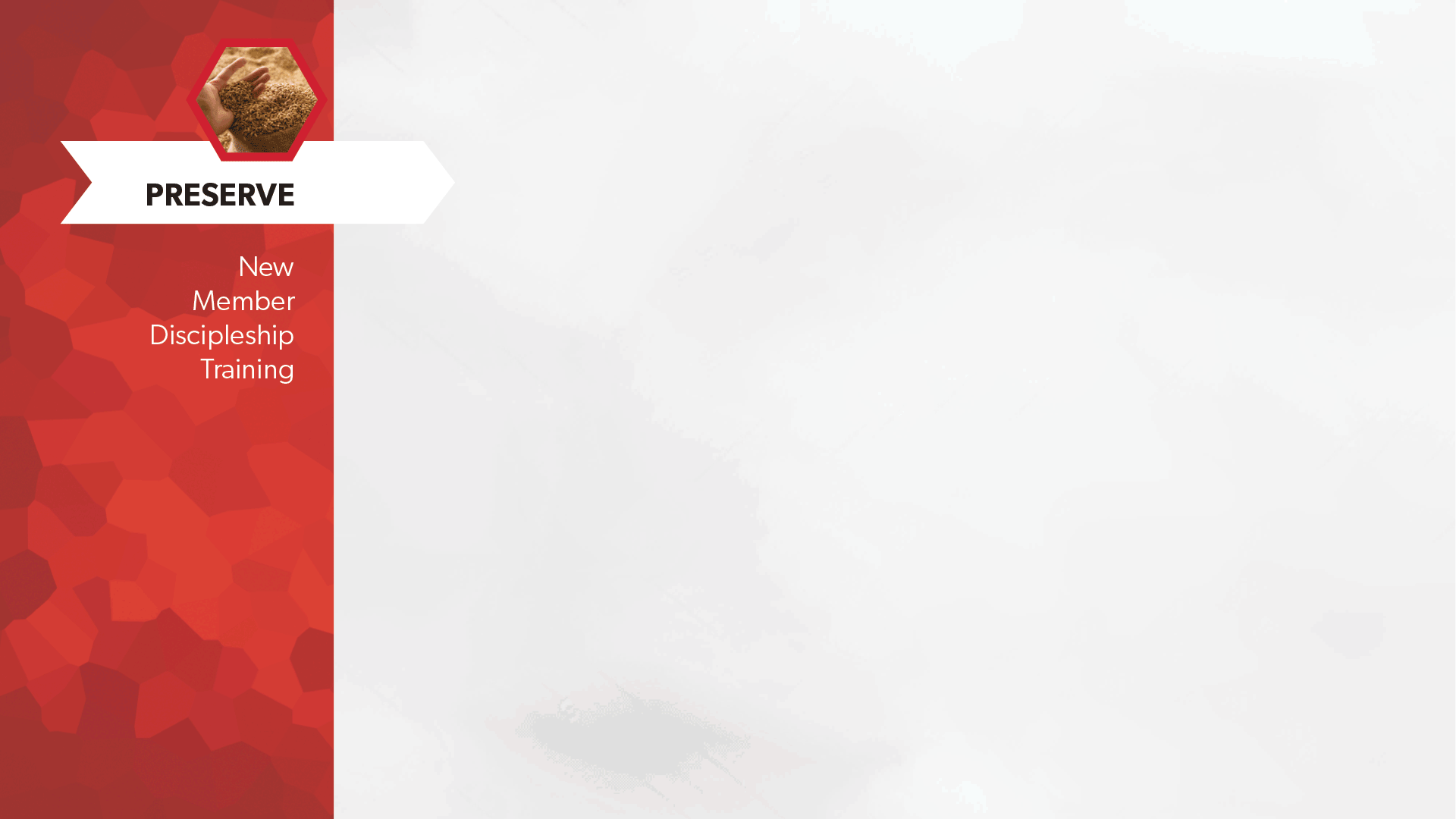 EST-IL ESSENTIEL ?
"Un disciple n'est pas au-dessus de son maître, mais celui qui est parfaitement formé sera comme son maître. 
Luc 6:40
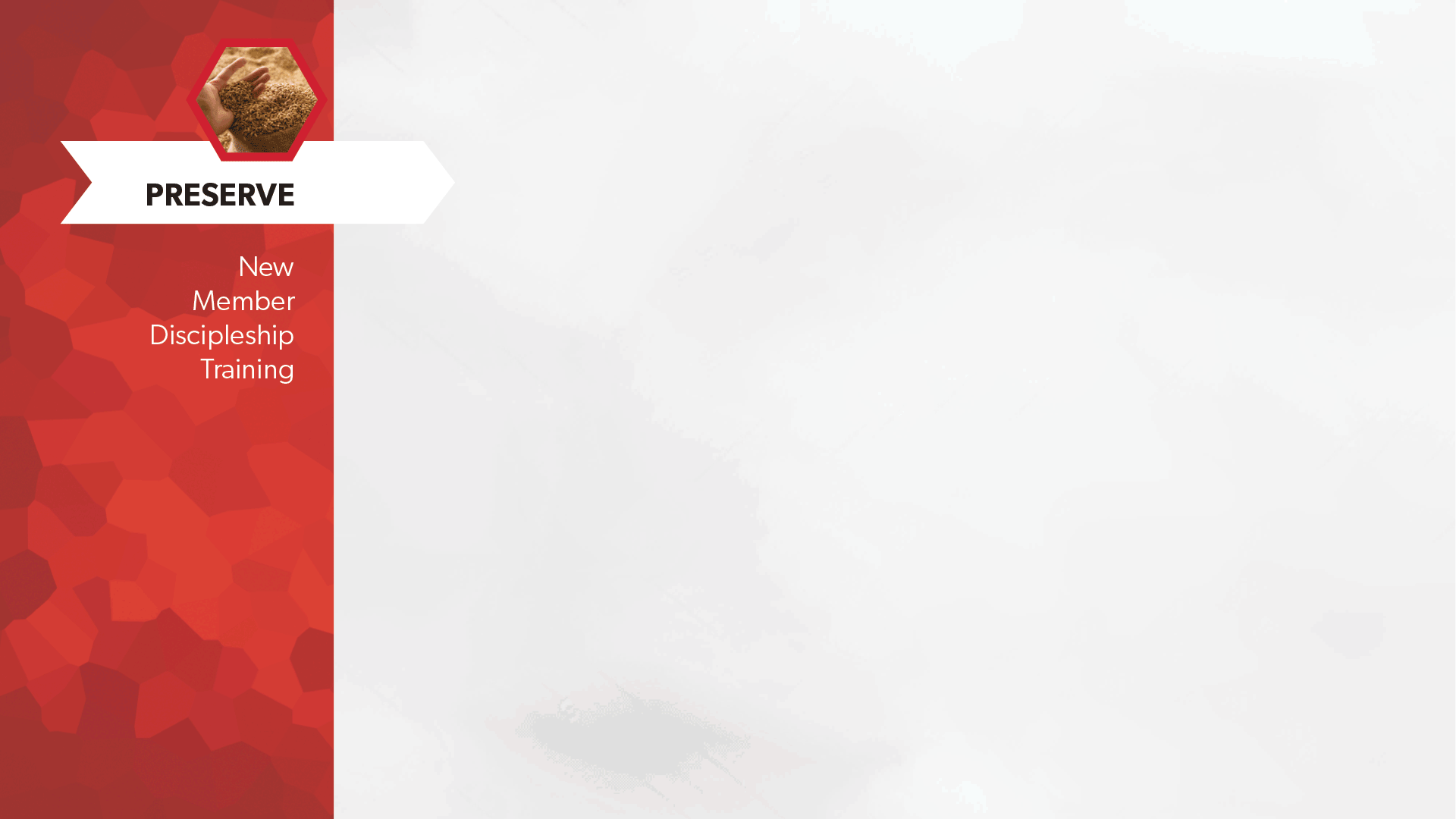 EST-IL ESSENTIEL ?
"Une fois que les individus ont été convertis à la vérité, il faut s'occuper d'eux. . . . Ces nouveaux convertis ont besoin de soins, d'une attention vigilante, d'aide et d'encouragement. 
Evangélisation, p. 351
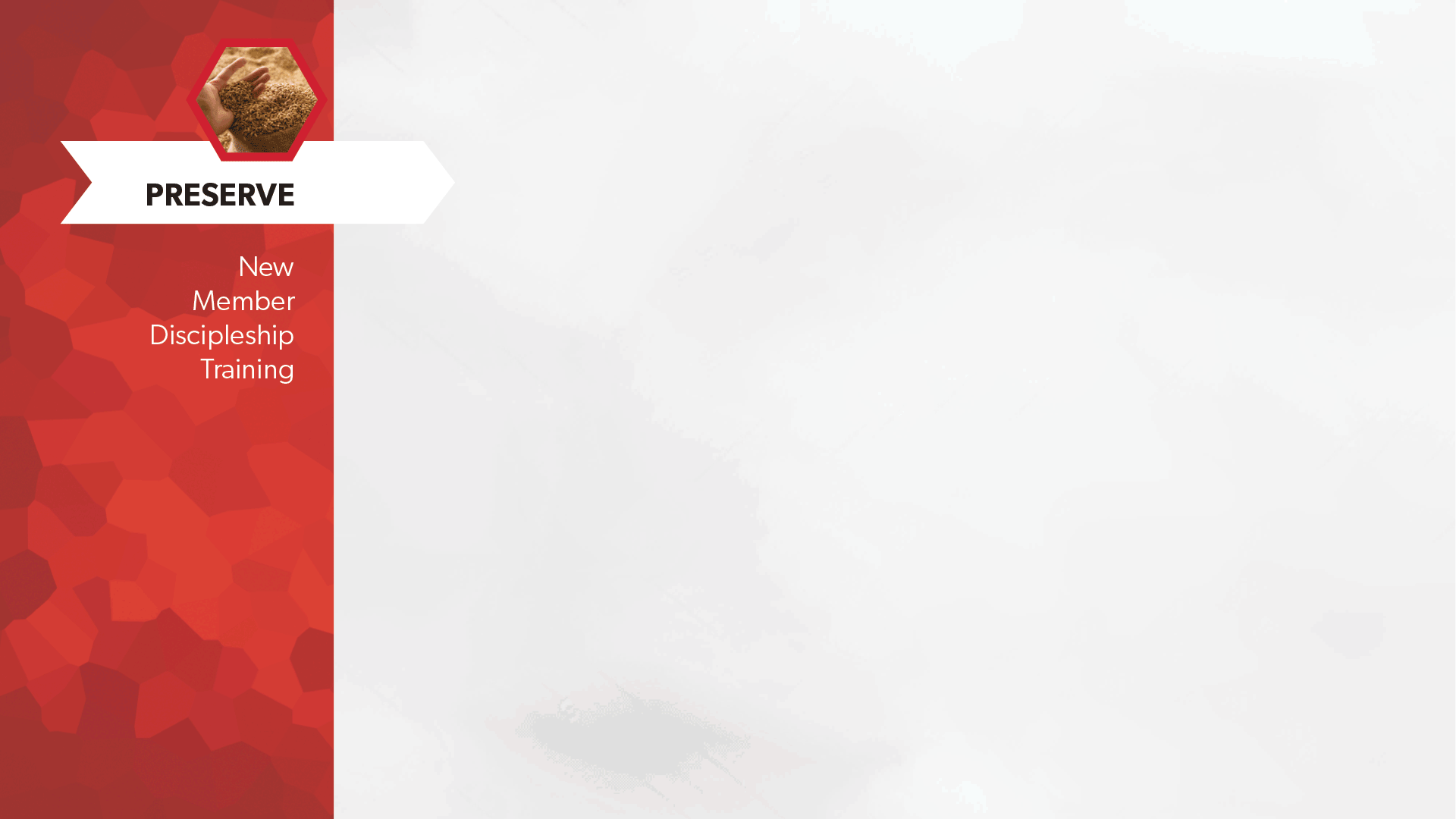 EST-IL ESSENTIEL ?
"Lorsque les âmes sont converties, mettez-les immédiatement au travail. Et à mesure qu'elles travailleront selon leurs capacités, elles deviendront plus fortes." 
Evangélisation, p. 355
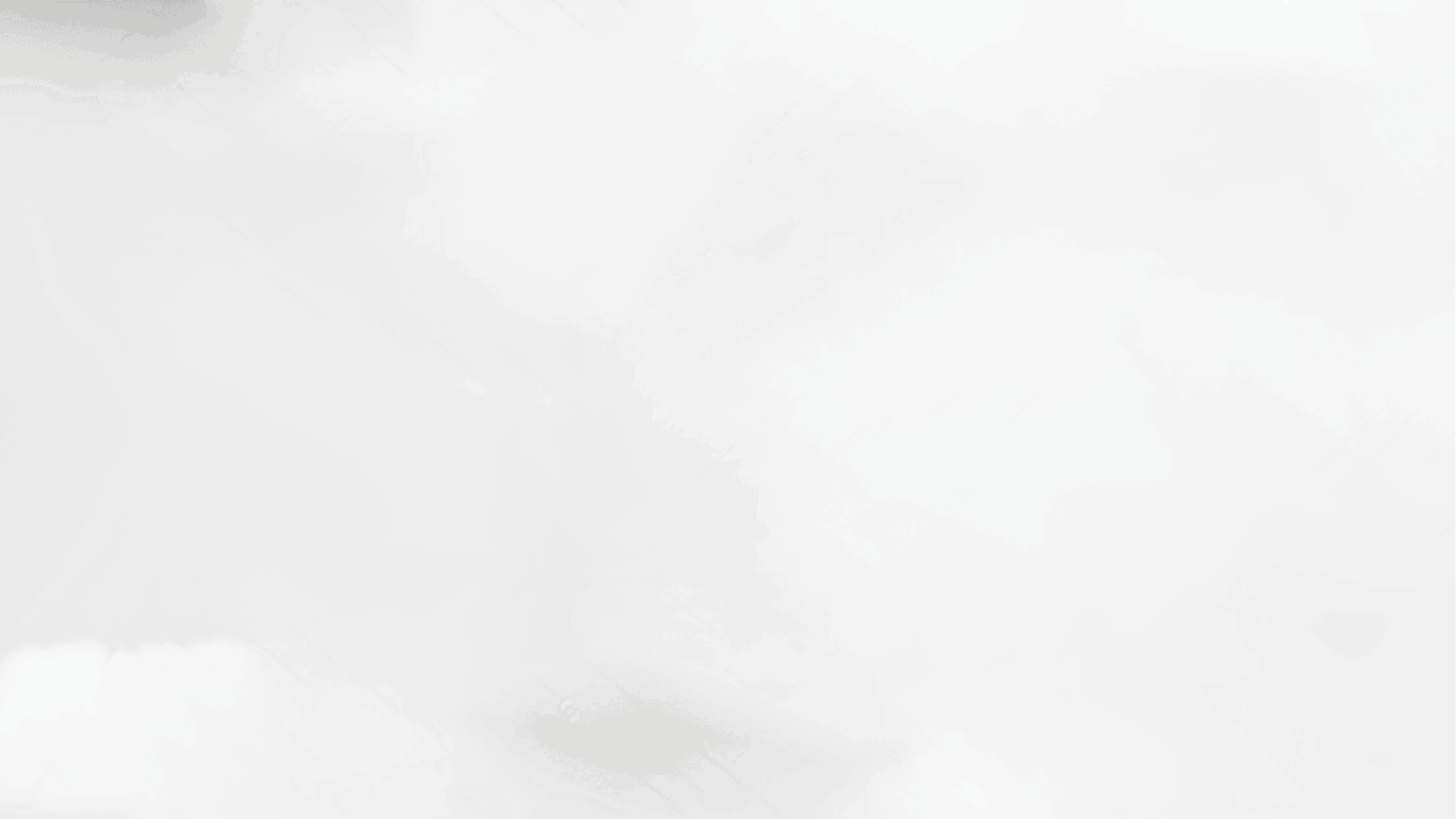 UN PLAN DE DISCIPULAT UNIQUE, ACTIF ET CONTINU
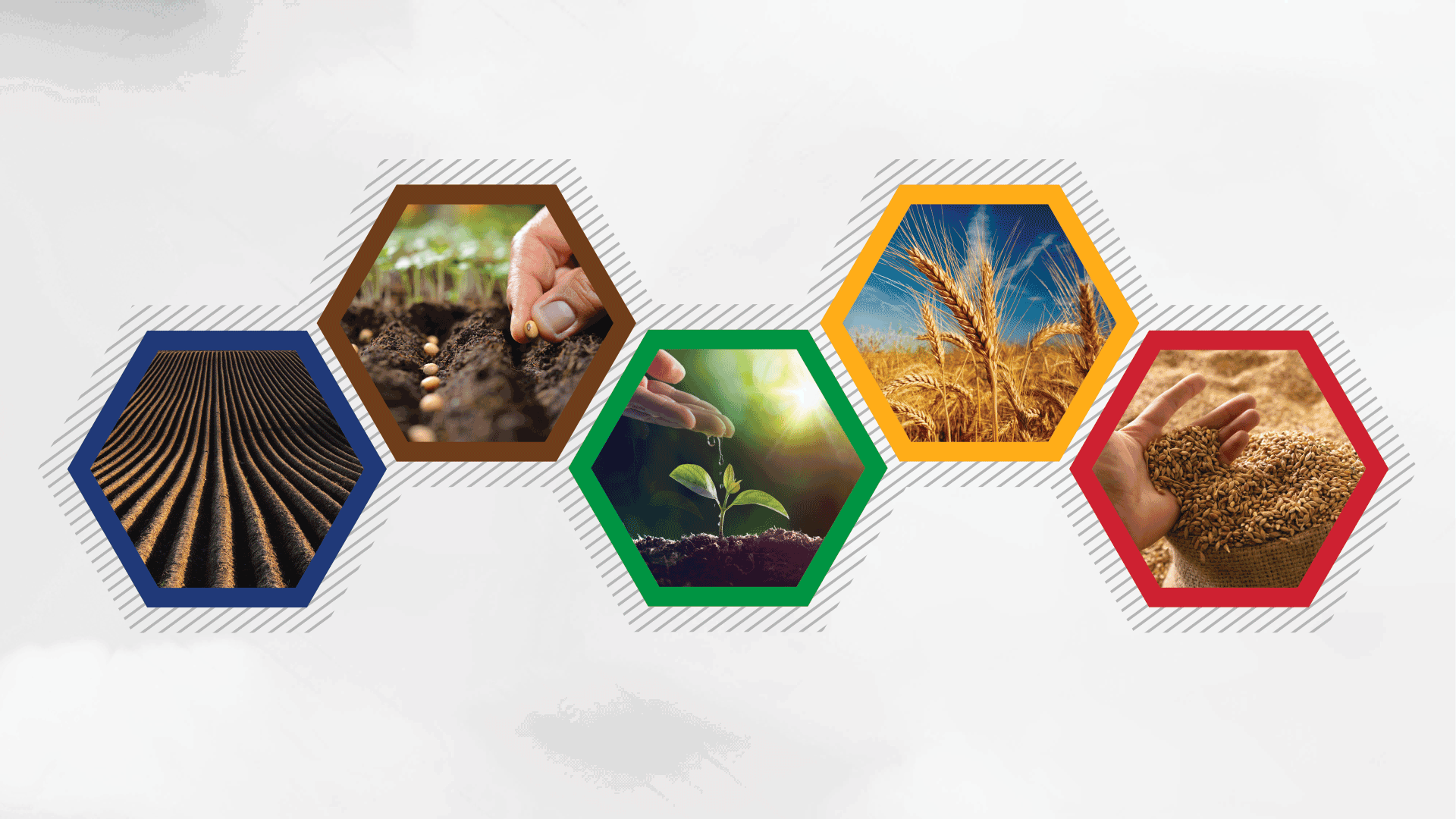 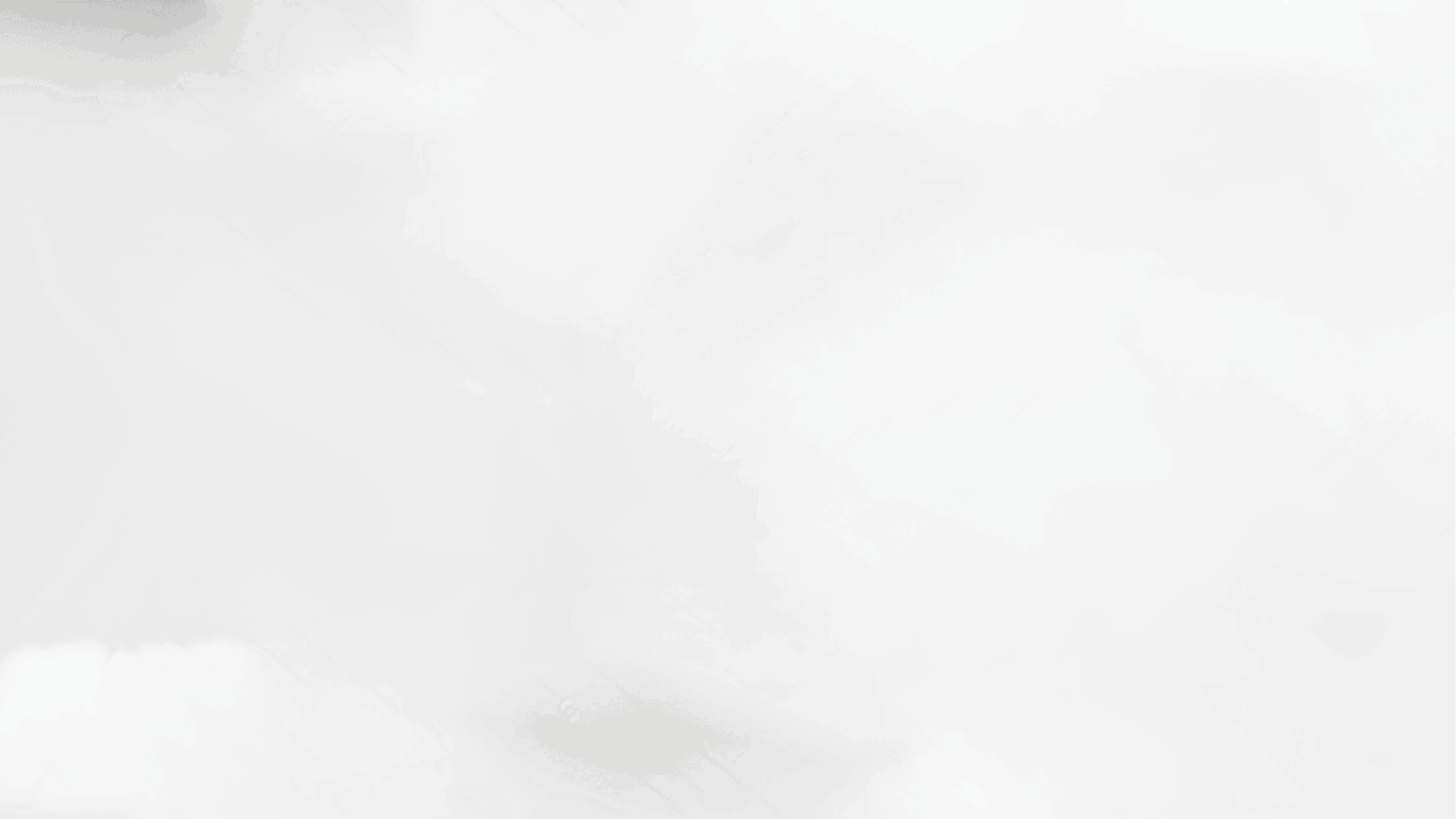 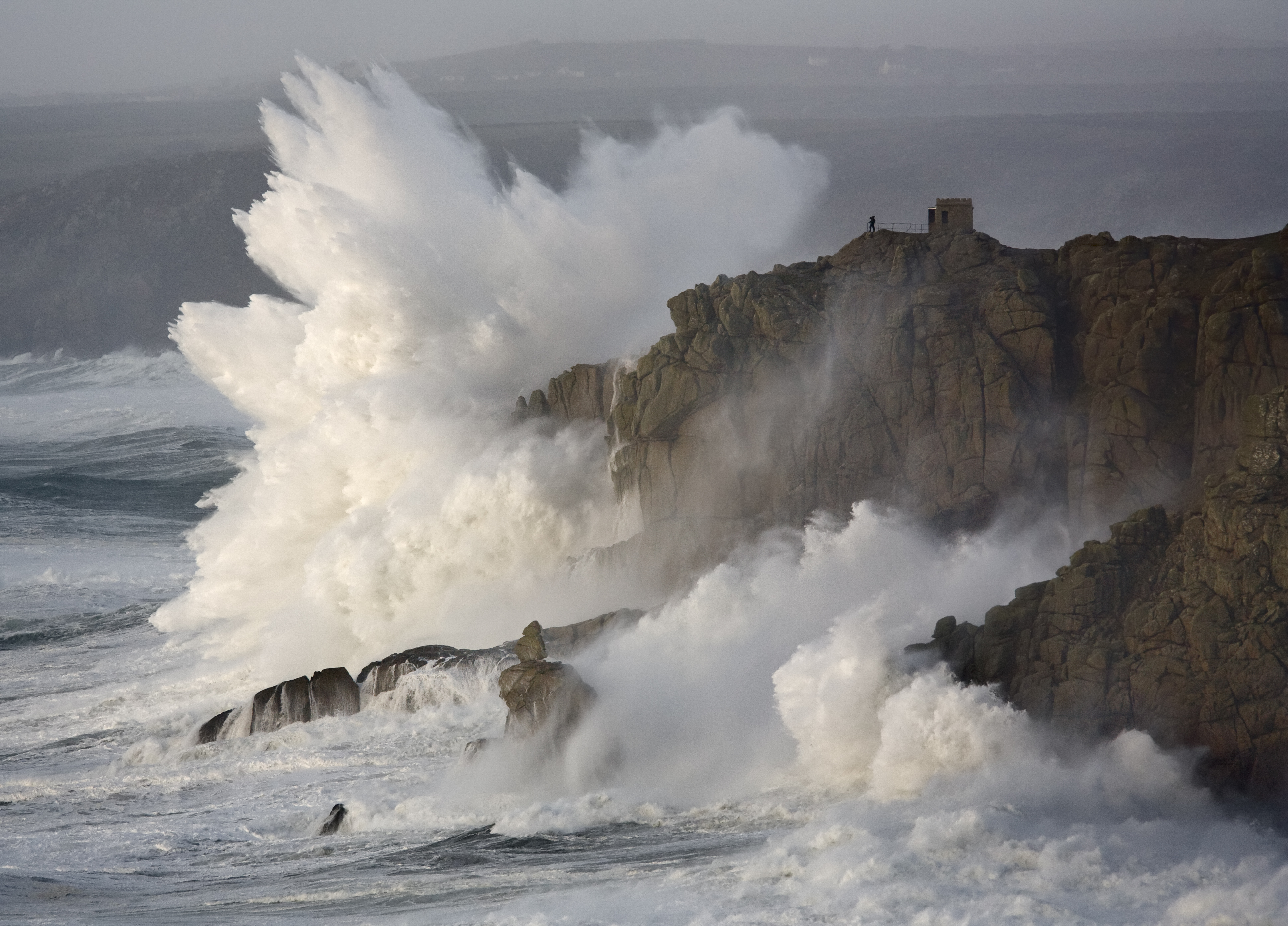 UNE GRANDE
ÉCLABOU-SSURE
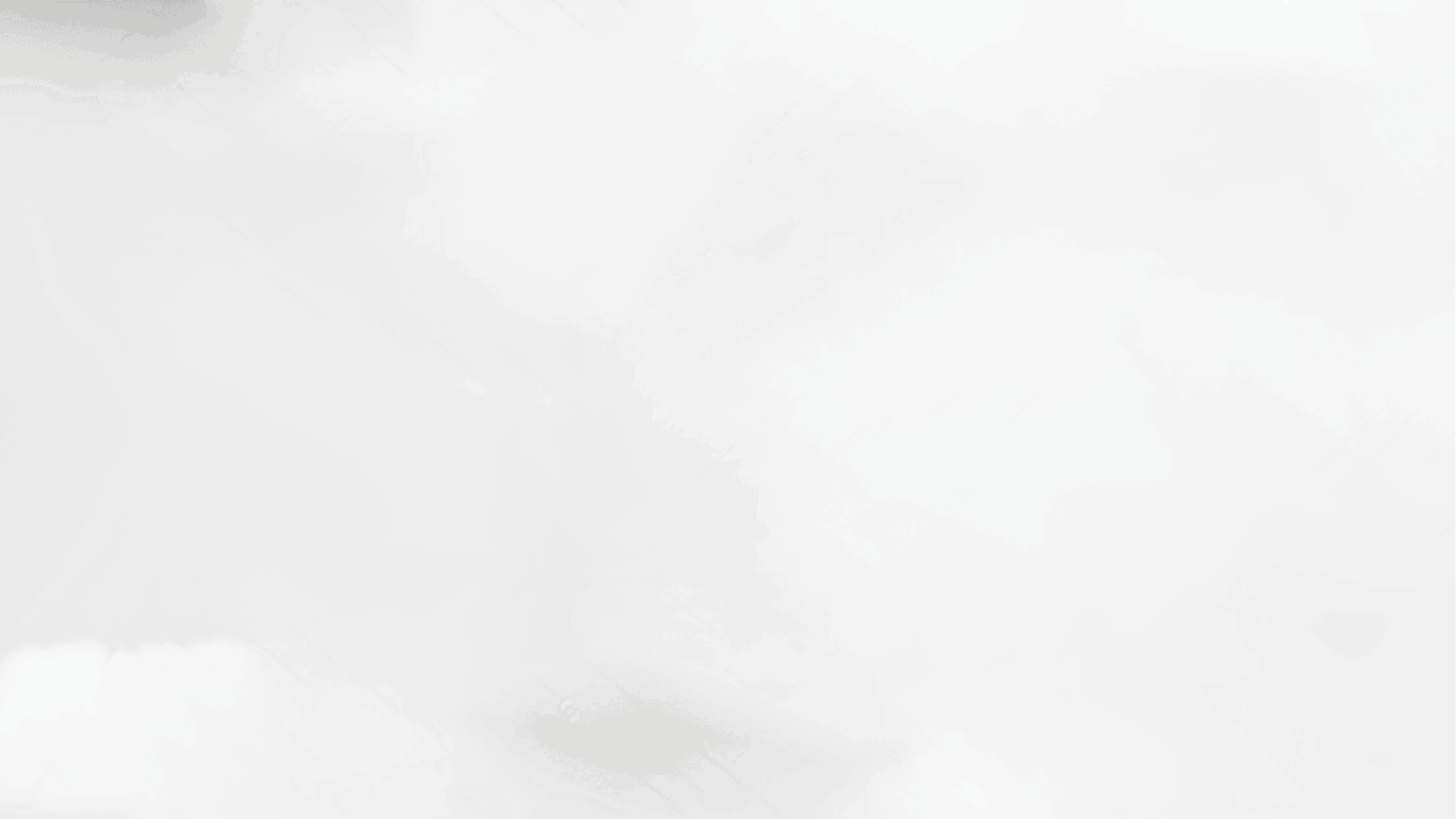 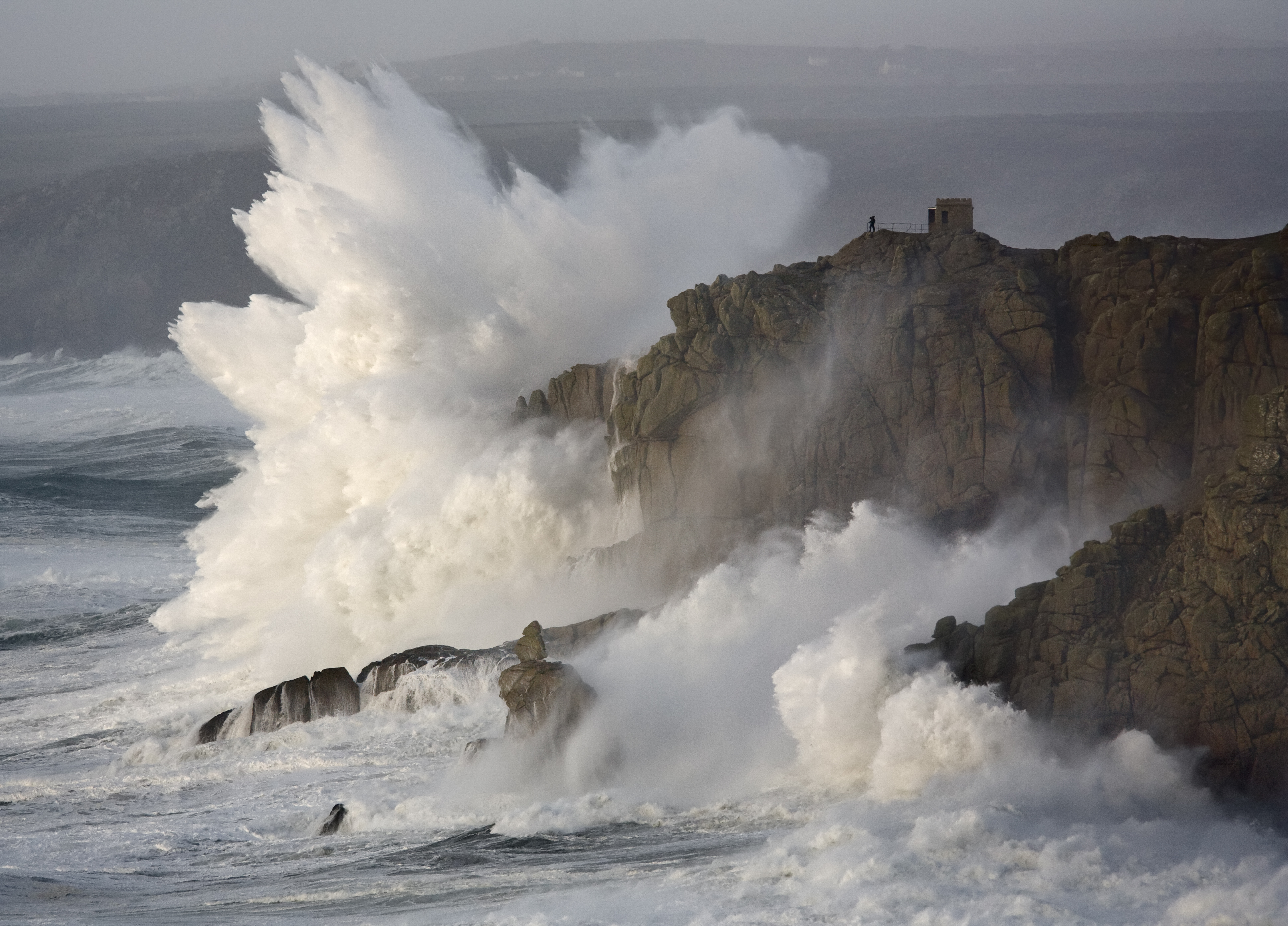 PLUS QU’UNE GRANDE ÉCLABOU-SSURE